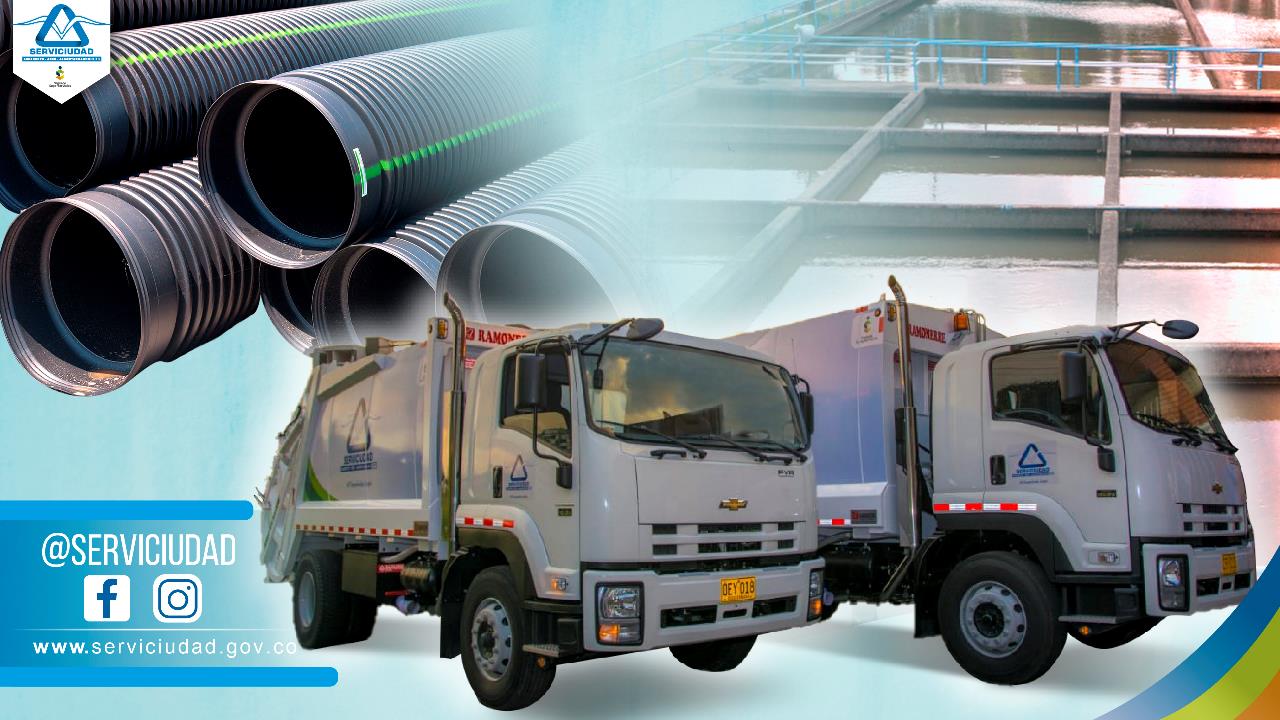 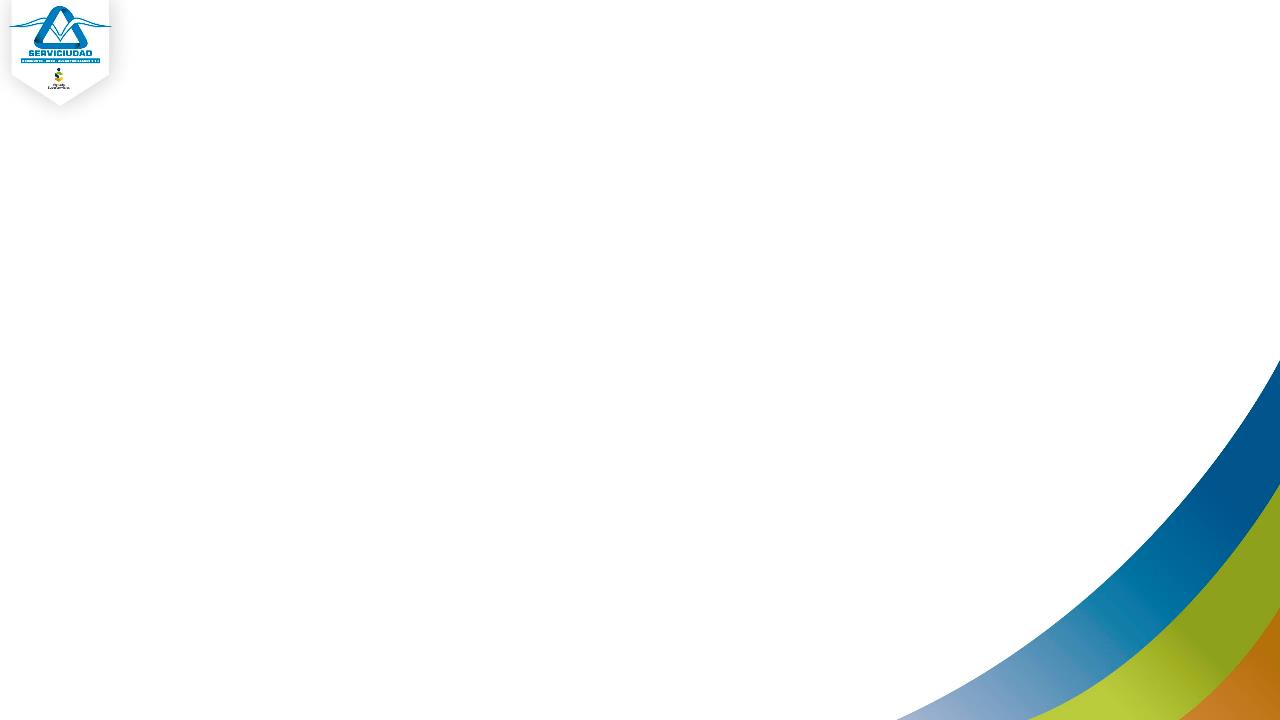 RESOLUCIÓN CRA 911 DE 2020
1.Reintalación  del servicio de acueducto y alcantarillado a los  suscriptores  residenciales que se encontraban suspendidos por falta de pago o ilícitos:

El área comercial reinstaló  y notificó  485 viviendas que se encontraban bajo esta condición en 5 días 


2. Congelamiento de tarifas para el servicio de acueducto, alcantarillado y aseo

Se han aplicado en los periodos de facturación de marzo y abril, las mismas tarifas que se venían aplicando en febrero.
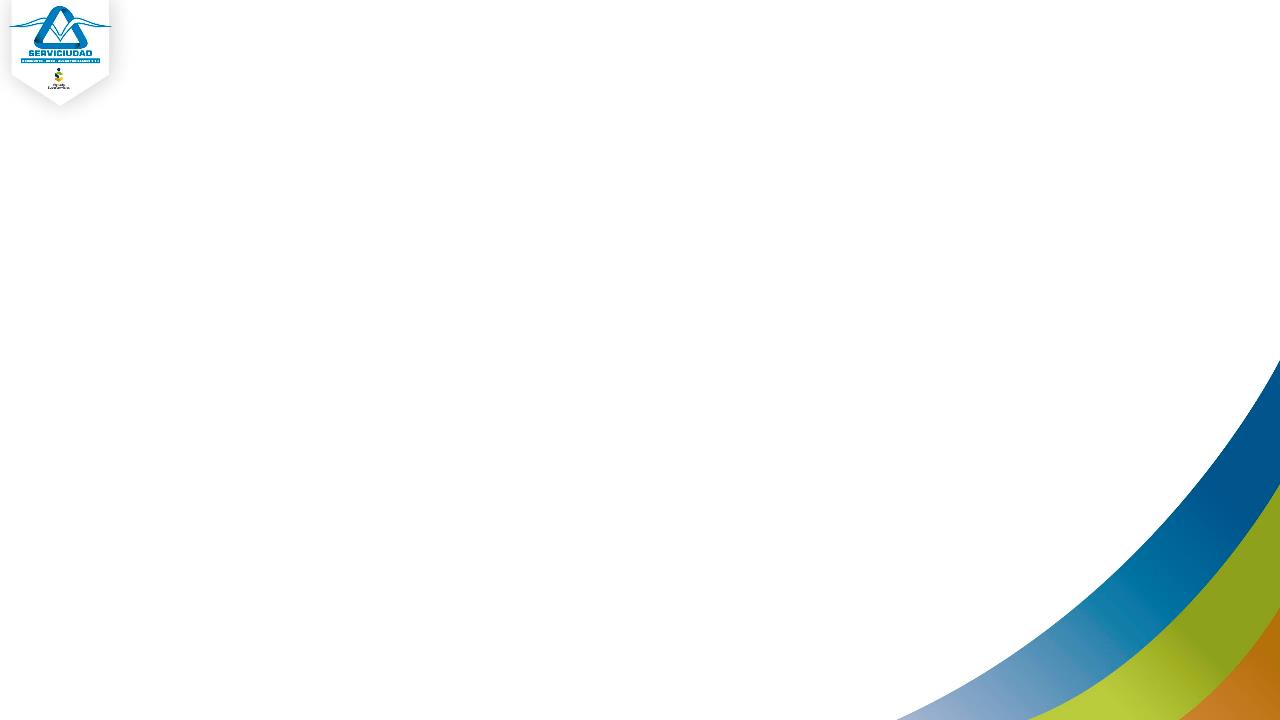 DECRETO 528  DE 2020
Pago diferido de los servicios públicos de acueducto, alcantarillado y/o aseo. Las personas prestadoras de los servicios públicos de acueducto, alcantarillado y/o aseo, podrán diferir por un plazo de treinta y seis (36) meses el cobro del cargo fijo y del consumo no subsidiado a los usuarios residenciales de estratos 1 y 2, por los consumos causados durante los sesenta (60) días siguientes a la declaratoria de Emergencia Económica, Social y Ecológica, sin que pueda trasladarle al usuario final ningún interés o costo financiero por el diferimiento del cobro. 

 El sistema comercial SICEPS PLUS ya se encuentra preparado para ejecutar el numeral de esta resolución, aún no puede aplicar por que el artículo 1 va condicionado al artículo 2 .

2.Financiación del pago diferido de los servicios públicos de acueducto, alcantarillado y aseo. Lo dispuesto en el precedente artículo, sólo será obligatorio para las personas prestadoras de los servicios públicos de acueducto, alcantarillado y/o aseo, si se establece una línea de liquidez para dichos prestadores a una tasa de interés nominal del 0%, por el mismo plazo al que se difiere el cobro de los consumos a que hace referencia este artículo en la respectiva factu ra.
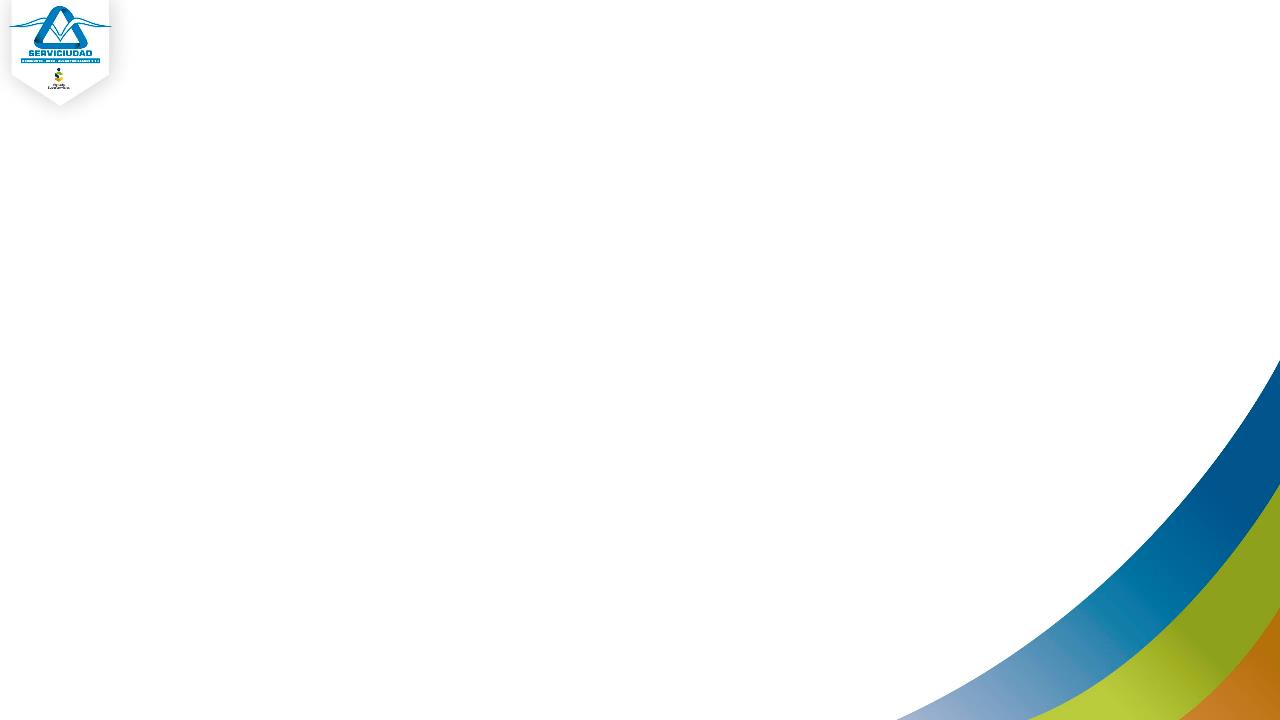 RESOLUCIÓN CRA 915 DE 2020
1.Medidas transitorias con el pago diferido por valor de factura de los 3 servicios. 
2.Valores sujetos  a pago diferido: Suscriptores estrato 1 a 4  (tarifa final después de subsidios)-unilateralmente
 Suscriptores estrato 5 y 6  ,comerciales e industriales. (tarifa final)-acuerdo entre las dos partes.
3.Aplicación de la opción de pago diferido a suscriptores: Suscriptores estrato 1 a 4 
5.Facturas objeto de pago diferido:
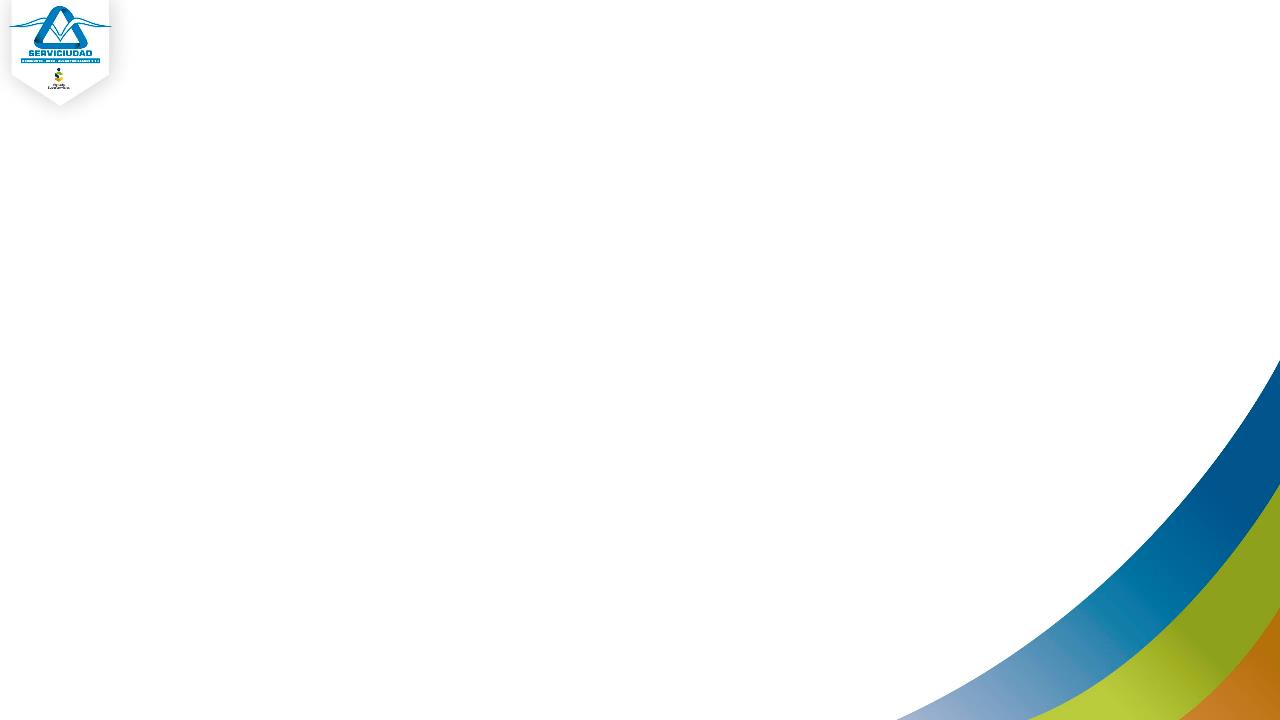 6.Selección de pago diferido para los suscriptores:
                            




7.Información mínima para los suscriptores:
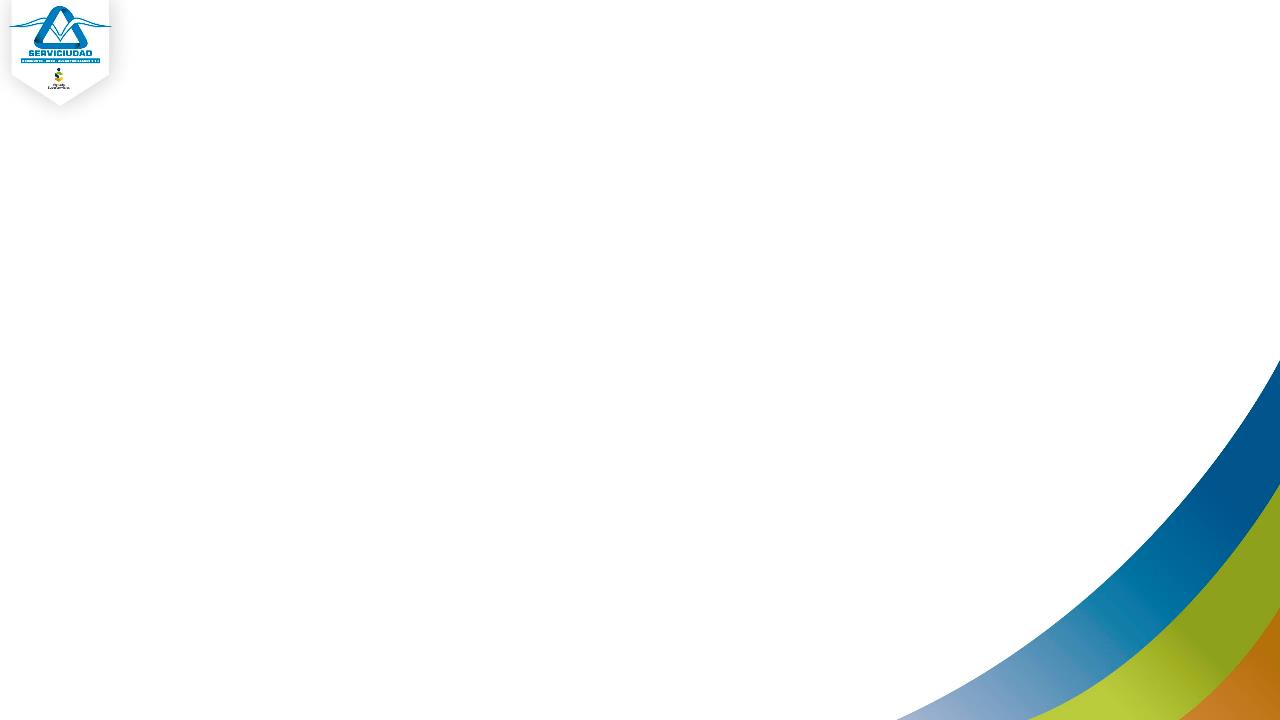 10.Periodo de pago
8. Tasas de financiación



9. Periodo de gracia
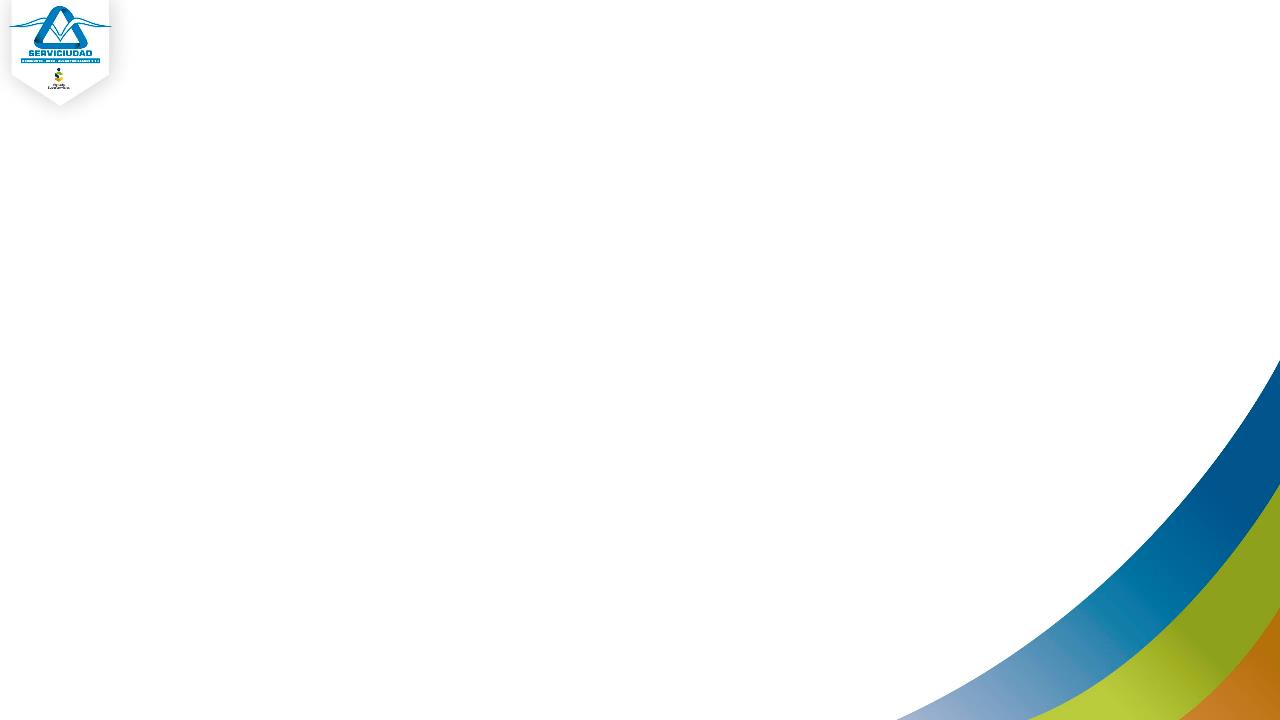 11.Pago anticipado: Los suscriptores  que se acojan a pago anticipado pueden pagar en cualquier momento el saldo total a pagar de cada factura sin aplicación de sanciones por parte de la persona prestadora.
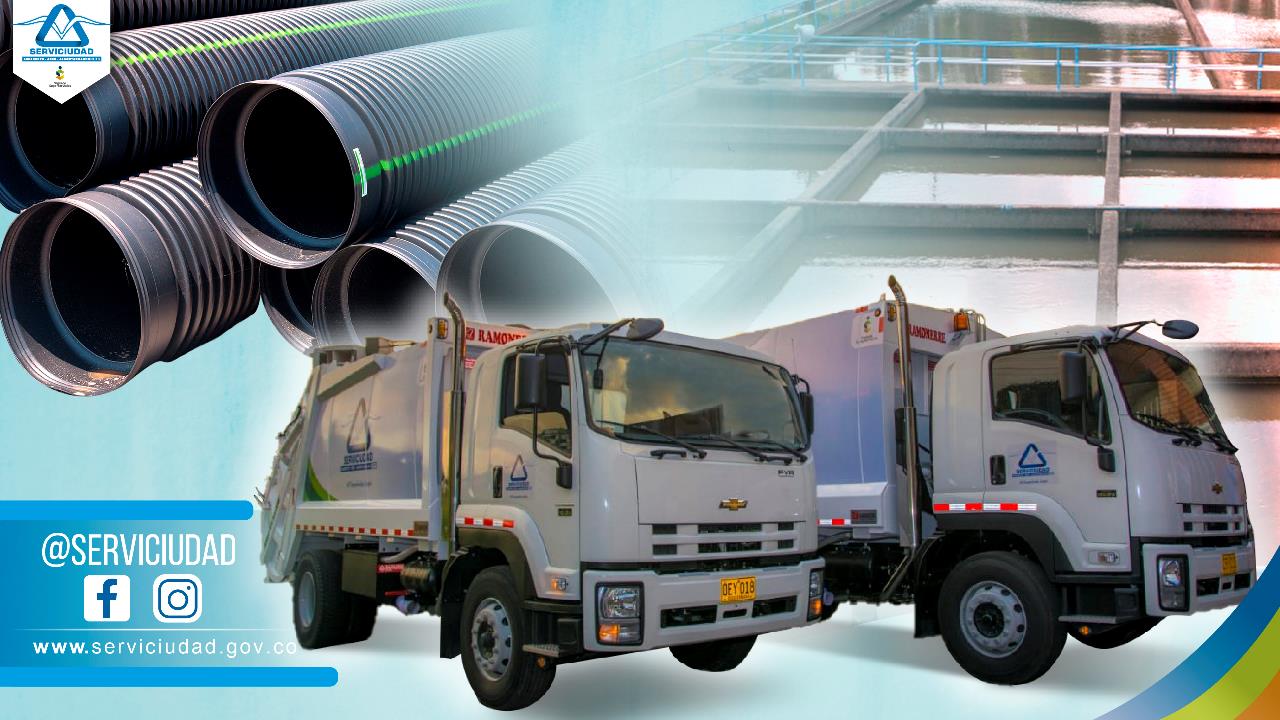